Fig. 1. Trail making test performance.
Arch Clin Neuropsychol, Volume 24, Issue 6, September 2009, Pages 565–574, https://doi.org/10.1093/arclin/acp048
The content of this slide may be subject to copyright: please see the slide notes for details.
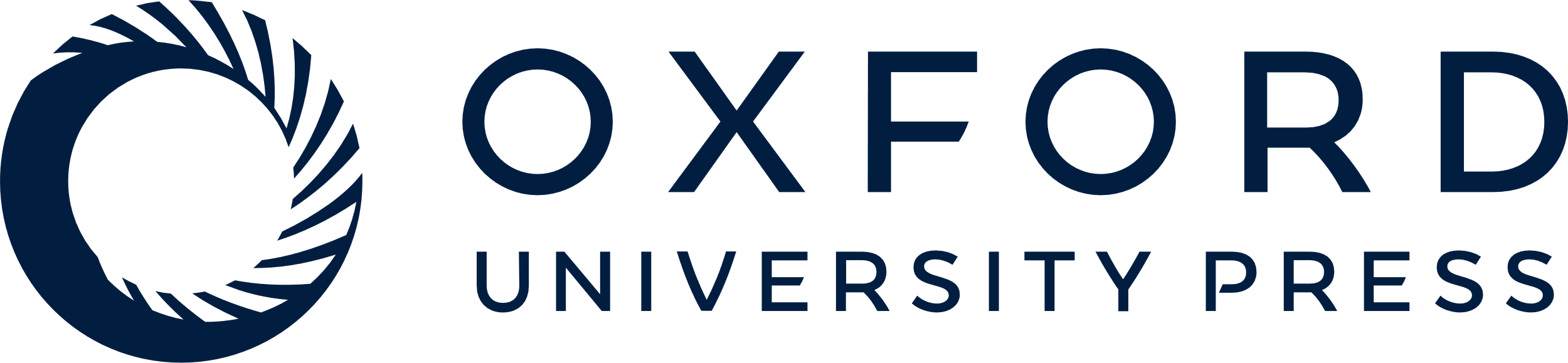 [Speaker Notes: Fig. 1. Trail making test performance.


Unless provided in the caption above, the following copyright applies to the content of this slide: © The Author 2009. Published by Oxford University Press. All rights reserved. For permissions, please e-mail: journals.permissions@oxfordjournals.org.]